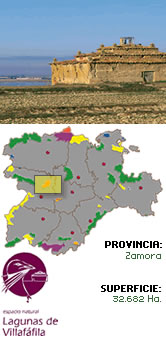 LAGUNAS DE VILLAFÁFILA Y SU ENTORNO
ESPACIO NATURAL PROTEGIDO 
EN TIERRA DE CAMPOS
WWW.PATRIMONIONATURAL. ORG
Red de Espacios Naturales de Castilla y León
ACTIVIDAD 1º (Alumnos del módulo de PCPI ó FP Básica Agroforestal)VAMOS A VISITAR UN ESPACIO NATURAL, ¿QUÉ CREES QUE ES?CUANDO HABLAMOS DE LAS LAGUNAS DE VILLAFÁFILA, ¿QUÉ TE SUGIERE?EL LOGOTIPO QUE ACABAS DE VER, CORRESPONDE A UN AVE, ¿SABES CUÁL?
R. E. N. Castilla y León
WWW.JCYL.ES
ACTIVIDAD 2º1ª ¿QUÉ SIGNIFICA LAS SIGLAS DE R.E.N.?2º ¿SABES CUÁNTOS ESPACIOS NATURALES HAY EN ZAMORA?3º ¿ QUE CULTIVOS SE SIEMBRAN EN LA COMARCA DE CAMPOS?4º ¿CONOCES ESPECIES ANIMALES QUE ESTÉN EN PELIGRO DE EXTINCIÓN?5º ¿POR QUÉ CREES QUE EXISTEN LAGUNAS EN ESTE LUGAR?
LOCALIZACIÓN -  Zamora
WWW.QUETIEMPO.ES
SITUACIÓN- Tierra de Campos
WWW.VILLAFAFILA.NET
Casa del parque
Área de atención al públicoPersonal con una larga experiencia nos informará en todo momento acerca del espacio natural y del medio ambiente en general.En la Tienda Verde situada frente al mostrador podemos encontrar diferentes tipos de recuerdos de la visita a la Reserva así como adquirir diversos materiales de carácter divulgativo o técnico.Conoce el parque¿Quiénes habitaron la zona en épocas prehistóricas y evolucionaron con el medio hasta nuestros días? ¿Por qué son estacionales las lagunas? ¿Por qué les gusta tanto a las aves este espacio natural?Son preguntas con respuestas, respuestas que encontrarás en esta exposición.Disfruta, comprende y aprende lo que posee la Reserva.En vivo y en directoLa vida cotidiana y más íntima de las aves que habitan las lagunas del "Parque de Fauna" se puede ver de cerca a través de una cámara dispuesta en una de las lagunas, sin que ninguna de ellas se sienta observada.Subida al mirador y al palomarDesde el mirador tenemos una extraordinaria vista del "Parque de Fauna" y a través de unos orificios podremos observar el interior del palomar.Zona audiovisual¿Te has quedado con ganas de saber más?Periódicamente se proyecta un vídeo de 15 minutos de duración. Las características generales del espacio, los habitantes, la vida cotidiana en los alrededores, la fauna y flora, etc, se repasan en este vídeo para que nada se te pase por alto.
Desde esta página se informa a los visitantes, de la importancia de este Espacio Natural en Tierra de Campos Zamorana.
WWW.ABC.ES
Las figuras de protección de la Reserva a nivel estatal y autonómico son:-  1972 - Zona de caza controlada (2.854 hectáreas). -  1986 - Reserva nacional de caza (32.549 hectáreas). -  1996 - Reserva regional de caza (32.549 hectáreas). -  2006 - Reserva natural (32.541 hectáreas).Otras figuras de protección a nivel internacional:-  1987 - ZEPA (Zona de especial protección para las aves ) - 32.549 hectáreas.-  1989 - Humedal RAMSAR (Protección e importancia internacionaldel complejo lagunar) - 2.854 hectáreas.-  1992 - LIC (Lugar de interés Comunitario) - 4.219 hectáreas
Complejo lagunar
www.seo.org
ACTIVIDAD 3ºEN EL COMPLEJO  LAGUNAR HAY OBSERVATORIOS, AVERIGUA  QUÉ ESPECIES ACUÁTICAS  PREDOMINAN EN ESTE ECOSISTEMA
PAISAJE
La Reserva de las Lagunas de Villafáfila comprende once términos municipales y ocupa una superficie de 32.682 ha. Se encuentra enclavada en la Tierra de Campos, donde la estepa cerealista es el paisaje dominante. En el centro de ésta y rompiendo la monotonía que impone el cultivo de secano aparece, como un oasis, un complejo lagunar de carácter temporal y salino.
	Este infinito paisaje agrario entraña una belleza especial, sobre todo con la salida del sol y al atardecer. Además del paisaje, el hombre ha creado un rico patrimonio arquitectónico de tapial y adobe: la «cultura del barro». Pero los dos hábitats más significativos de Villafáfila son la razón de la relevancia de este enclave. Los humedales dan refugio a tal variedad y cantidad de aves migratorias que convierten este espacio protegido en una de las más importantes áreas de invernada de la Península Ibérica. Por otro lado, las parcelas de secano conservan una de las mayores poblaciones de avutarda de Europa.
Fauna acuática
www.dicty.com
VEGETACIÓN
En esta comarca, que sufrió una temprana deforestación con objeto de aprovechar sus terrenos para cultivos, diferenciamos claramente dos comunidades vegetales. Por un lado, con una monotonía aplastante sólo rota por alguna pequeña alameda y unos escasos ejemplares de pino piñonero, la estepa cerealista, dominada por los cultivos de cebada, trigo y alfalfa de secano, así como las plantas ruderales características. Por otro, en el centro de la Reserva, las lagunas salinas que junto con los prados salinos que las rodean conforman los ecosistemas que presentan mayor riqueza botánica. Esta variada vegetación está condicionada por los gradientes de encharcamiento, salinidad y climatología, lo que permite encontrar conviviendo juntas especies características de zonas continentales y otras de bordes marinos.
	Hasta el momento, todos los estudios realizados sobre vegetación acuática confieren a este complejo lagunar una importancia internacional. Entre las muchas especies de plantas existentes en el humedal de interés botánico resaltaremos la juncia o castañuela, de la que se han descrito tres especies: Scirpus maritimus, S. litoralis y S. lacustris. En los bordes lagunares y praderas cercanas predomina el gramón junto a especies como la escorzonera enana, el pelujo, el hinojillo de conejo, la arrastradera, la margarita, el correjuelo y la grama.
Avutarda sobrevolando los campos
www.laopiniondezamora.es
FAUNA
En la estepa cerealista pervive una de las mayores poblaciones de avutarda (Otis tarda) del mundo —2.668 individuos censados en marzo de 2005— así como otras especies de gran interés ligadas a la estepa como el cernícalo primilla, con más de 300 parejas nidificantes, el aguilucho cenizo, el sisón y la ortega entre otros. 
	El complejo lagunar posee una extraordinaria riqueza en invertebrados acuáticos, pero son las aves las que ponen la nota más colorista y espectacular de la Reserva. 
	En ella se concentran casi el 50% de todas las aves acuáticas censadas en Castilla y León. Como nidificantes pueden destacarse la cigüeñuela, la avoceta, el aguilucho lagunero, la pagaza piconegra, la avefría, el azulón, el zampullín, la cigüeña blanca, el pato cuchara y el chorlitejo chico. Como únicamente invernantes o en paso citaremos al ánsar común, con una media de 26.000 individuos invernantes en la última década, la grulla, el ánade friso, la cerceta común y la espátula.
Ansares junto a la Casa del Parque
www.conmishijos.com
PATRIMONIO SOCIAL Y CULTURAL
Desde tiempos pretéritos, el mayor atractivo que ha tenido la zona para el hombre ha sido la sal, El museo arqueológico de Zamora alberga las cerámicas de esta época asociadas a la transformación de sal, encontradas en la orilla de la laguna de las Salinas entre Villafáfila y Villarrín de Campos. Sin embargo, apenas quedan vestigios de los importantes poblamientos romanos y visigodos. Entre los siglos X y XIII la zona tiene su momento histórico más glorioso, encontrándose casi todas las lagunas bordeadas con numerosos poblados, «pausadas» y cabañas, todos ellos asociados íntimamente a la explotación de la sal. En esta época, el rey de León decidió convertir la producción y el comercio de la sal en un monopolio real. Con la intensificación del comercio con Portugal se inicia el declive de la explotación de la sal hasta su abandono definitivo. En el reinado de Carlos III se intenta recuperar la explotación de este recurso y se crea la «Real Fábrica de Salitres de Villafáfila», que permaneció en activo hasta la invasión napoleónica.
	 La arquitectura popular se caracteriza por el uso de la tierra como principal materia prima. Mezclada con agua, paja y un largo secado al sol nos proporciona «adobes». Si la tierra se aplica en capas alternas con cal dentro de un encofrado hablamos de «tapial». La mayor parte de las iglesias existentes en los pueblos, construidas en piedra y ladrillo, cuentan con importantes tesoros artísticos. Alguno de estos templos son verdaderas joyas arquitectónicas.
Arquitectura popular: palomar castellano
www.fotocommunity.es
ACTIVIDAD 4ºREALIZAR DOS RUTAS DE PALOMARES EN LA RESERVA:1º- NORESTE-CENTRO(Campos)2º SUROESTE (Lampreana)
La Reserva de Villafáfila, ejemplo de gestión agroambiental en la Red Natura 2000 -
WWW.VILLAFÁFILA.COM
ACTIVIDAD 5ºUNO DE LOS ECOSISTEMAS ES UNA PSEUDOESTEPA CEREALISTA,AVERIGUA POR QUÉ SE LLAMA ASÍ.EN ESTE ECOSISTEMA SE CULTIVA UNA ESPECIE VEGETAL DE SUMA IMPORTANCIA PARA LAS AVES ESTEPARÍAS, AVERIGUA CUÁL  ES Y NOMBRA VARIAS ESPECIES DE AVES VINCULADAS AL MISMO
RUTAS EN LA RESERVA DE VILLAFÁFILA
ACTIVIDAD  6º1ª ¿ QUÉ ES UN ESPACIO NATURAL?2ª ¿POR QUÉ TENEMOS QUE PROTEGER UN ESPACIO NATURAL?3º ¿QUÉ ECOSISTEMAS COEXISTEN EN ESTE ESPACIO NATURAL?4º ¿ QUE IMPORTANCIA TIENE ESTE ESPACIO NATURAL A NIVEL INTERNACIONAL?5º ¿QUÉ ESPECIES ANIMALES ESTÁN PROTEGIDAS?6º CITA ALGUNAS ESPECIES ACUATICAS Y OTRAS ESTEPARÍAS
ACTIVIDAD 7º (CONCLUSIONES)¿QUÉ IMPRESIÓN HAS SACADO DE LA VISITA? ¿TE HA PARECIDO INTERESANTE?¿QUÉ ESPECIES DE AVES HAS VISTO EN EL CAMPO?¿POR QUÉ CREES QUE ES IMPORTANTE LA POBLACIÓN DE AVES INVERNANTES?
CURSO DE TIERRA DE CAMPOSALUMNO: ALFONSO MARCOS HERAS